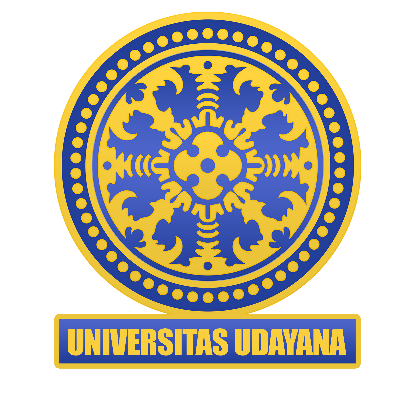 Program Studi Teknik Informatika
Universitas Udayana
Pengembangan
Pemodelan Konseptual
I Dewa Made Bayu Atmaja Darmawan,S.Kom.M.Cs.
PS. Teknik Informatika, Universitas Udayana
Materi
Pendahuluan
Kerangka Pemodelan Konseptual
Metode Model Simplifikasi
Kesimpulan
Penjelasan dasar dari Pengembangan Pemodelan Konseptual.
Berisi tentang empat tahap kunci pengembangan kerangka.
Penjabaran mengenai Model Simplifikasi.
Rangkuman mengenai Pengembangan Pemodelan Konseptual.
6.1
6.2
6.3
6.4
6.1
Pendahuluan
Pengembangan Pemodelan Konseptual
Pendahuluan
Pengembangan Pemodelan Konseptual
“
“
Bab sebelumnya disediakan landasan dalam konsep dasar di balik pemodelan konseptual, khususnya, definisi de dari, dan persyaratan untuk, model konseptual. Apa itu tidak menjawab adalah pertanyaan tentang bagaimana mengembangkan model konseptual. Ini adalah subyek dari bab ini. pertanyaan dijawab dari dua perspektif. Pertama, kerangka kerja untuk mengembangkan model konseptual dijelaskan. Kedua, beberapa metode model penyederhanaan fi kasi yang dibahas. Perspektif pertama ini dimulai dari sudut pandang yang modeller memiliki selembar kertas kosong. Perspektif kedua mengasumsikan bahwa modeller memiliki model desain dan mencari cara untuk memperbaikinya.
Your Text  Here
Contents
6.2
Kerangka Pemodelan Konseptual
Pengembangan Pemodelan Konseptual
Kerangka Pemodelan Konseptual
Pengembangan Pemodelan Konseptual
6.2.4
6.2.1
Merancang model konseptual : isi model
Mengembangkan Pemahaman Tentang Situasi Masalah
6.2.2
6.2.5
Peran data dalam pemodelan konseptual
Menentukan Tujuan Pemodelan
6.2.6
6.2.3
Ringkasan kerangka pemodelan konseptual
Merancang model konseptual : input dan output
Kerangka Pemodelan Konseptual
Pengembangan Pemodelan Konseptual
“
“
Secara teoritis Kerangka ini menjelaskan tentang suatu hubungan / pertautan antara teori” yang berhubungan dg variabel” penelitian yang ingin diteliti (Sapto Haryoko dalam Iskandar)
Your Text  Here
Contents
Kerangka Pemodelan Konseptual
Pengembangan Pemodelan Konseptual
Kerangka ini mempunyai tujuan yaitu memberikan modeller dengan pemahaman bagaimana mengembangkan model konseptual.
Kerangka kerja ini terdiri dari 4 elemen kunci :
Mengembangkan pemahaman tentang situasi masalah
01
02
Menentukan tujuan pemodelan
03
Desain model konseptual : input dan output
04
Desain model konseptual : isi model
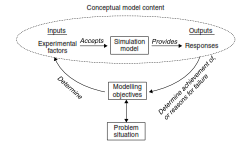 Kerangka Pemodelan Konseptual
Mengembangkan Pemahaman Tentang Situasi Masalah
Kerangka Pemodelan Konseptual
Melakukan Pendekatan , Pendekatan untuk proses ini tergantung dalam ukuran besar pada sejauh mana klien memahami, dan mampu menjelaskan, situasi masalah.

Menggambarkan operasi sistem dunia nyata (diusulkan) yang merupakan inti dari situasi masalah. Keakuratan deskripsi, bagaimanapun, mungkin meragukan.
Memahami situasi masalah yang daerahnya  masih mempunyai pengetahuan yang terbatas.
Menentukan Tujuan Pemodelan
Kerangka Pemodelan Konseptual
“
“
Tujuan pemodelan merupakan pusat untuk proses pemodelan. 
Tujuan Pemodelan mempunyai : 
sarana yang sifat modelnya sudah ditentukan, 
titik referensinya  untuk model validasi, 
sudah dilengkapi dengan panduan untuk eksperimen, 
dan salah satu metrik dimana keberhasilan penelitian dinilai. 
Kemudian diperlihatkan bagaimana tujuan dapat digunakan untuk membantu merancang model konseptual.
Your Text  Here
Contents
Menentukan Tujuan Pemodelan
Kerangka Pemodelan Konseptual
Apa itu yang ingin klien capai ?
01
3 aspek yang harus dipertimbangkan dalam menentukan tujuan pemodelan :
Apa tingkat prestasi dibutuhkan ?
02
Apa kendala klien/modeler dalam bekerja?
03
Menentukan Tujuan Pemodelan
Kerangka Pemodelan Konseptual
“
Tujuan Proyek Umum
“
Dalam merancang sebuah model simulasi tujuan pemodelan bukan satu-satunya perhatian. Modeller juga harus menyadari beberapa tujuan proyek yang lebih umum. Ada beberapa hal yang harus diperhatikan untuk menentukan project yaitu:
Skala waktu dan Modeler harus menjelaskan sifat dari model secara tampilan visual & jenis model penggunaan
Your Text  Here
Contents
Merancang model konseptual : input dan output
Kerangka Pemodelan Konseptual
Pertimbangan informasi dalam membuat model
01
Factor eksperimental
Dalam merancang model konseptual
Identifikasi tanggapan yang diperlukan dari model
02
Diskusi tentang metode model antara klien dan modeler
03
Merancang model konseptual : isi model
Kerangka Pemodelan Konseptual
“
“
Pendekatan pemodelan yang tepat tidak boleh dilupakan pada saat ini. Dalam merancang isi model, dan memang sebelum titik ini tercapai, modeller harus mempertimbangkan apakah simulasi adalah pendekatan yang paling sesuai.
Your Text  Here
Contents
Merancang model konseptual : isi model
Memiliki diidentifikasi input dan output model, modeller dapat mengidentifikasi isi dari model itu sendiri. Meskipun buku ini adalah tentang pemodelan simulasi, kebutuhan untuk mempertimbangkan :
Ruang lingkup model harus mencukupi untuk menyediakan link antara faktor eksperimental dan tanggapan.
01
04
Faktor Eksperimental
Tanggapan
Tingkat Detail
Prototyping
untuk menentukan pencapaian tujuan dan mengidentifikasi alasan kegagalan untuk memenuhi tujuan
komponen didefinisikan dalam lingkup dan interkoneksi mereka dengan komponen lain dari model dengan akurasi mencukupi.
metode yang kuat dalam membantu untuk membentuk keputusan tentang ruang lingkup dan tingkat detail untuk dimasukkan dalam model
02
05
Modeller maka harus mengidentifikasi interkoneksi utama antara ini dan komponen lain dari dunia nyata
03
06
Peran data dalam pemodelan konseptual
Data awal atau kontekstual yang diperlukan untuk mengembangkan pemahaman tentang situasi masalah dan begitu juga pusat untuk pengembangan pemodelan konseptual. 

Sementara itu, data untuk model realisasi (mengembangkan model komputer) tidak diperlukan untuk pemodelan konseptual, tetapi identifikasi oleh model konseptual.

model konseptual akan dirancang tanpa pertimbangan untuk apakah data dapat dikumpulkan.
Ringkasan kerangka pemodelan konseptual
Kerangka Pemodelan Konseptual
“
“
Kerangka yang dijelaskan di atas terdiri dari empat tahap kunci: mengembangkan pemahaman tentang situasi masalah, menentukan tujuan modeling, menentukan model input dan output, dan merancang isi Model. Hal ini juga perlu mempertimbangkan apakah simulasi adalah pendekatan pemodelan yang paling tepat sebagai bagian dari proses pemodelan konseptual. Tujuan dari kerangka kerja ini adalah untuk memberikan modeller dengan beberapa petunjuk lebih bagaimana merancang model konseptual.
Your Text  Here
Contents
6.3
Metode Model Simplifikasi
Pengembangan Pemodelan Konseptual
Model Simplifikasi
Metode Model Simplifikasi
“
“
Merupakan metode penyederhanaan terhadap kompleksitas suatu model.
Tujuan utama dari Simplifikasi adalah untuk meningkatkan utilitas dari model sementara dan tidak mempengaruhi validitas atau kredibilitas.
Simplifikasi diperlukan apabila model asli dianggap tidak layak misalnya karena data yang dibutuhkan tidak jelas.
Your Text  Here
Contents
Model dalam Simplifikasi
Metode Model Simplifikasi
Tidak memasukkan peristiwa yang jarang terjadi.
01
04
Agregasi komponen model.
Meniadakan komponen dan detail.
02
05
Mengurangi set aturan.
Mengganti komponen dengan variabel random.
03
06
Splitting model.
Agregasi Komponen Model
Metode Model Simplifikasi
“
“
Agregasi komponen model menyediakan sarana untuk mengurangi tingkat detail. 

Digunakan 2 pendekatan :
Pemodelan Black – Box
Pemodelan Entitas
Your Text  Here
Contents
Pemodelan Black – Box bagian dari operasinya 
direpresentasikan dengan penundaan waktu.
Pemodelan Black - Box
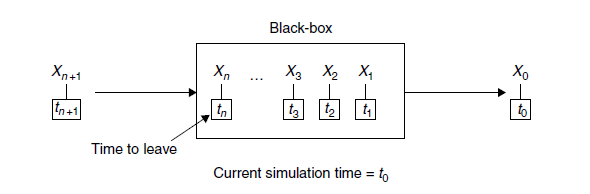 Xi masuk ke dalam black – box.
Ketika simulasi mencapai ti, entitas langsung meninggalkan black – box.
Waktu pada saat entitas berada di dalam black – box merupakan sample dari simualasi.
Xi =  entitas
ti = merupakan 
       waktu 
       perpindahan.
Pengelompokan Entitas
01
Pengelompokan entitas digunakan apabila terdapat entitas dengan jumlah yang banyak.
Contoh, memodelkan pembungkusan cokelat dalam waktu 1 menit.
02
Dalam permasalahan tersebut maka akan disimulasikan bahwa akan ada 100 cokelat yang dibungkus dalam waktu 1 menit.
03
Jumlah item (cokelat) sebagai atribut dari entitas.
04
Meniadakan Komponen dan Detail
Metode Model Simplifikasi
“
“
Komponen dan detail dihilangkan dikarenakan dianggap tidak akan digunakan. Yang mana untuk menyusutkan lingkup yang digunakan. 
Beberapa rincian dapat untuk tidak dimasukkan ke dalam model karena mereka memiliki dampak yang sangat kecil pada akurasi model. Namun hal – hal yang perlu untuk dimodelkan jika :
Your Text  Here
Contents
Meniadakan Komponen dan Detail
Metode Model Simplifikasi
Operasional berjalan diluar pergeseran, seperti membetulkan mesin.
Perbedaan area kerja pada pergeseran yang berbeda
B
A
D
C
Pergeseran perlu untuk dimodelkan untuk memberikan simulasi yang terpercaya.
Ketersediaan tenaga, kecepatan proses atau aturan proses yang bervariasi diantara pergeseran.
Mengganti Komponen dengan Variabel Random
Metode Model Simplifikasi
“
“
Sebagai contoh yaitu pada pemodelan sistem transportasi. Yang mana apabila terjadi kemacetan, kondisi cuaca, dan pergantian pengemudi. Apabila proses pengiriman barang dimodelkan diantara dua lokasi, maka perlu dipahami dulu proses pengiriman dan segala sesuatu yang mungkin terjadi. Dalam pemodelan tersebut akan didapatkan variabel acak berupa : jumlah pengiriman per hari, waktu keberangkatan, dan kedatangan.
Your Text  Here
Contents
Tidak Memasukkan Peristiwa yang Jarang Terjadi
Metode Model Simplifikasi
“
“
Peristiwa yang jarang terjadi seperti halnya pasien di UGD menjadi membludak dan kemungkinan kerusakan pada peralatan kerja akan terjadi dengan kemungkinan yang kecil. Maka dari itu akan lebih baik untuk mengecualikan peristiwa yang jarang terjadi tersebut dalam pemodelan.
Your Text  Here
Contents
Mengurangi Set Aturan
Metode Model Simplifikasi
“
“
Aturan digunakan dalam model simulasi untuk menentukan rute, waktu pengohan, jadwal, dan alokasi sumber daya. Sebuah model dapat disederhanakan dengan mengurangi set aturan yang ada. Namun dengan mempertahankan akuransi yang cukup. Dalam banyak kasus, 80% dari keadaan akan tertutupi oleh 20% dari set aturan.
	Sebagai contoh pada supermarket dimana pelanggan akan lebih memilih antrian yang sedikit dari pada panjang. Dan pelanggan akan memilih batal berbelanja apabila semua antrian lebih dari 5.
Your Text  Here
Contents
Splitting model merupakan pemodelan yang dilakukan dengan melakukan pembagian model yang besar agar menjadi beberapa bagian.
Splitting 
Model
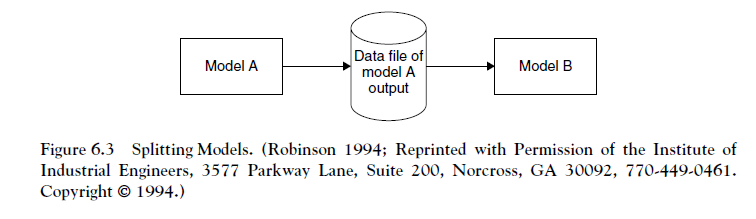 Splitting Model
Metode Model Simplifikasi
“
“
Splitting model diterapkan dengan membagi model yang besar menjadi 2 model yaitu model A dan model B. Output dari model A akan menjadi input dari model B. Output dari model A yang berupa entitas dari atribut akan dituliskan ke dalam file kemudian entitas dari atribut akan dibaca oleh model B dan model B akan menciptakan entitas pada waktu yang tepat.
Your Text  Here
Contents
Splitting Model
Metode Model Simplifikasi
“
“
Keuntungan dari splitting model adalah individu model akan berjalan lebih cepat, akan mungkin untuk mempercepat waktu pengembangan dengan memiliki pemodelan terpisah yang mana pengembangan masing – masing model secara paralel.
	Splitting model memiliki kelemahan apabila model B tidak dapat menerima entitas dari model A, hal tersebut dikarenakan buffer penuh. Cara mengatasi hal tersebut adalah dengan membagi model pada titik dimana ada umpan balik minimal, misalnya di mana ada buffer yang besar.
Your Text  Here
Contents
Bagaimana Simplifikasi yang Baik?
Metode Model Simplifikasi
“
“
Walaupun simplifikasi itu bagus namun apabila salah dalam pemilihan model atau berlebihan dalam melakukan penyederhanaan maka akan mempengaruhi akurasi dari hasil simulasi. Simplifikasi yang baik akan membawa manfaat seperti proses menjadi lebih cepat dengan hasil yang akurasi yang valid. 
Terdapat 2 cara pendekatan untuk menentukan apakah simplifikasi tersebut benar atau tidak.
Your Text  Here
Contents
Pertama adalah dengan menggunakan penilaian dalam memutuskan apakah simplifikasi cenderung memiliki efek yang signifikan pada akurasi model. Hal ini harus ditentukan dengan diskusi antara modeler, klien, dan anggota lain dari tim proyek simulasi. Proyek simplifikasi adalah mekanisme yang berguna untuk menjelaskan dan membahas kebenaran dari proses simplifikasi. 
Proyek simplifikasi ini tentunya tidak 100% memberikan apakah proses simplifikasi sesuai atau tidak. Seorang modeler akan memiliki pengalaman dalam menerapkan model simplifikasi dan mungkin berguna untuk mencari nasihat dari modeler sebelum membuat simplifikasi dengan model tertentu.
Bagaimana Simplifikasi yang Baik?
Bagaimana Simplifikasi yang Baik?
Kedua adalah dengan menggunakan bantuan komputer dalam bentuk prototype. Dimana akan dibandingkan antara model tanpa dilakukan simplifikasi dan dengan menggunakan simplifikasi. Perbandingan tersebut akan mendapatkan hasil untuk melihat efek pada akurasi. Pendekatan ini tentunya akan lebih menghasilkan kepastian namun tidak dapat dilakukan dengan cepat seperti pada pendekatan pertama.
Bagaimana Simplifikasi yang Baik?
Simplifikasi yang baik seharusnya representasinya transparan dan tidak mengurangi kredibilitas. Seperti contoh pada model Black – Box yang dapat menghasilkan hasil yang akurat namu untuk rincian representasi tidak transparan. Untuk beberapa klien mungkin hal tersebut memuaskan, namun beberapanya lagi menginginkan untuk mendapatkan representasi yang lebih rinci dan memberikan kredibilitas atau transparansi.
6.4
Kesimpulan
Pengembangan Pemodelan Konseptual
Kesimpulan
Pengembangan Pemodelan Konseptual
“
“
Pengembangkan model konseptual dibahas dari dua sudut pandang: pertama, dengan menghadirkan kerangka kerja untuk pemodelan konseptual, memungkinkan modeller untuk merancang sebuah model konseptual dari awal; kedua, dengan menggambarkan sejumlah metode untuk menyederhanakan model konseptual yang ada.
Your Text  Here
Contents